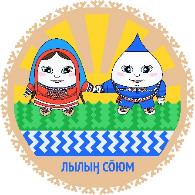 тема: «ТАКВСЫ»по программе «Капелька»
Паща олэн, няврамыт! 
Здравствуйте, дети! 


Педагог: Норова Ольга Мартыновна.
Как переводиться слово «ТАКВСЫ»? 
Отгадай: Моя загадка,
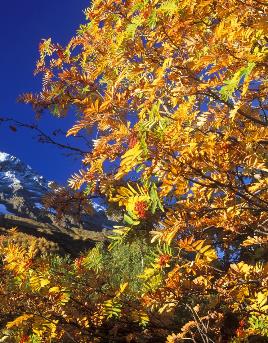 Листья с веток облетают, Птицы к югу улетают. «Что за время года?» — спросим. Нам ответят: «Это…»
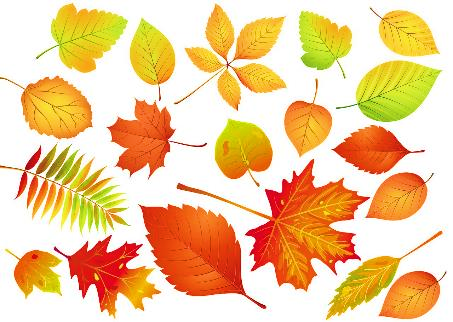 Мы рады приветствовать Вас с нашими  друзьями  КАПЕЛЬКАМИпомните, какими они были?
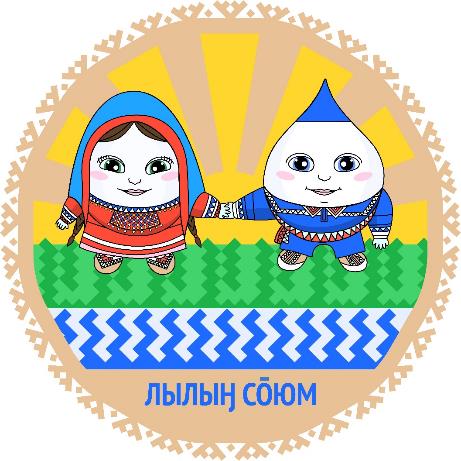 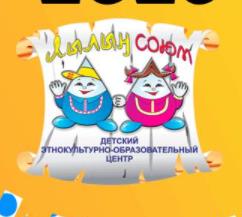 Благодаря вашим раскраскам они теперь такие красочные.
Благодаря Капелькам осень богата на осадки. Что такое осадки? Какие осадки бывают осенью?
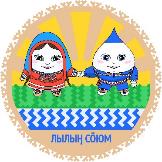 Дождь
Снег
Туман
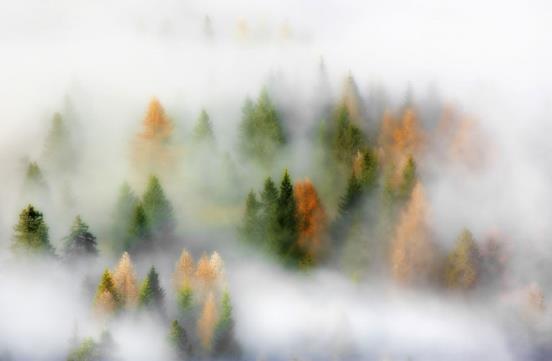 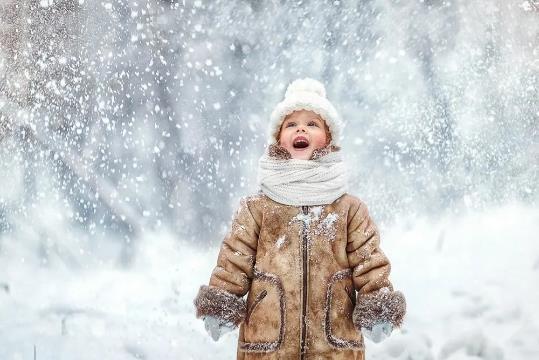 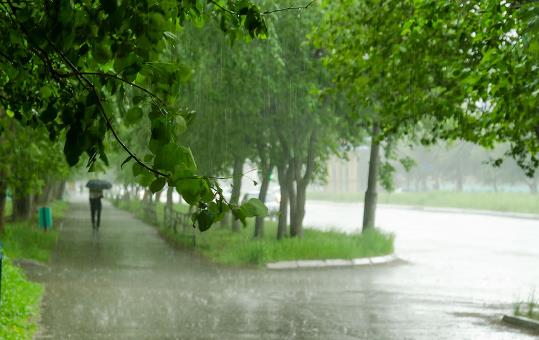 А какие периоды осени вы знаете?
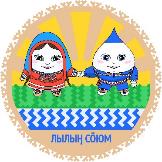 Поздняя осень
Ранняя осень
Красота!!!
Золотая осень
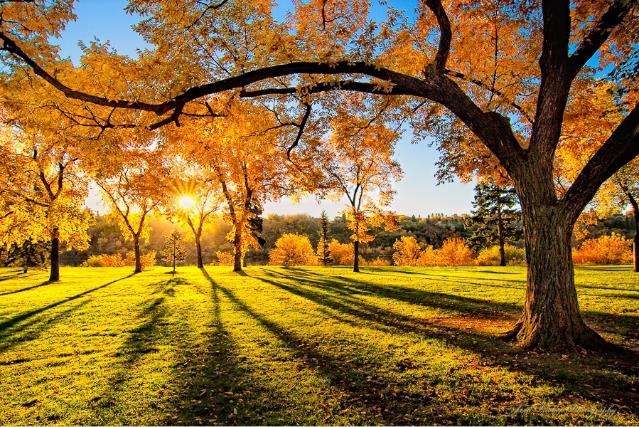 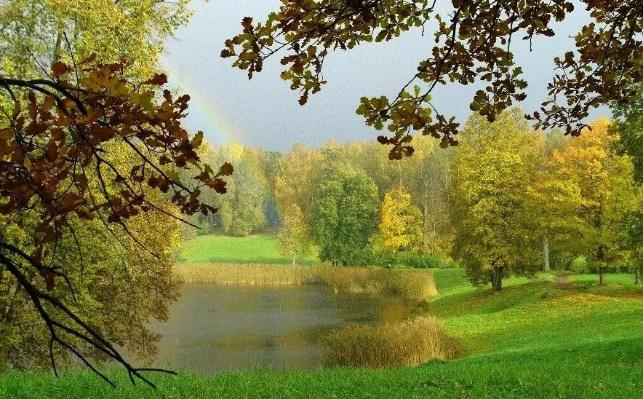 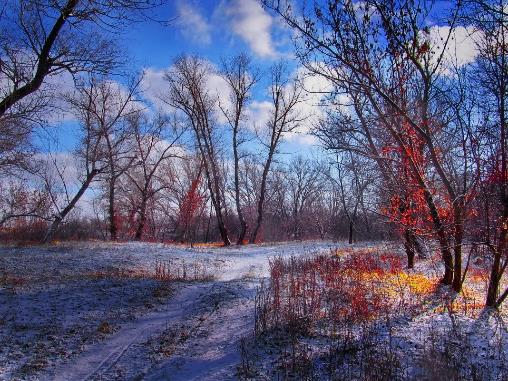 Какие еще перемены в природе осенью? Расскажи по картинке.
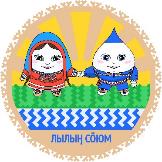 А как щедра осень на подарки!
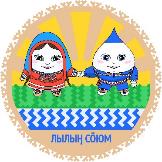 Моя загака! Ягодки в лесу, на кочках, Укрываются в листочках. Синяя у всех туника... Ищём что мы?
Моя загадка! Эти ягоды, все знают,Нам лекарство заменяют.Если вы больны ангиной,Пейте на ночь чай с…
Приглашаем в лес!
Моя загадка! И на горке, и под горкой, Под березой и под елкой Хороводами и в ряд В шапках молодцы стоят.
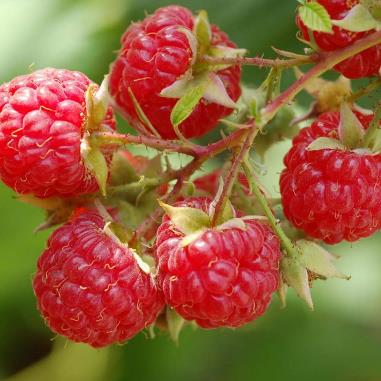 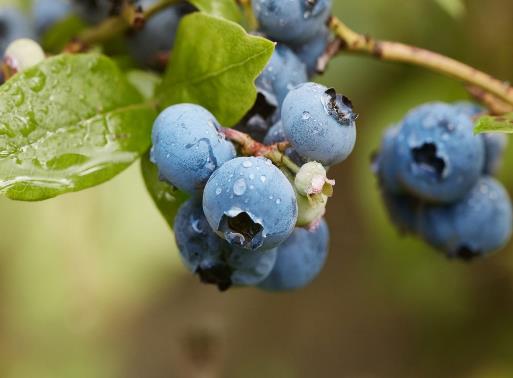 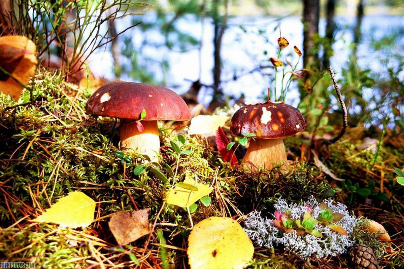 Вкуснотище!!!
Какие еще ягоды вы знаете?
Покажи: 
Черную смородину
Рябину 
Водянику
Черемуху 
Красную смородину
Лисички 
Шиповник 
Какое из этих слов лишнее? Почему? 
Молодец
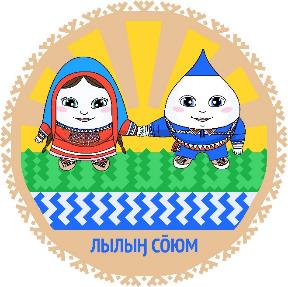 Красиво осенью!
А какие прекрасные аппликации из осенних листьев можно сделать.
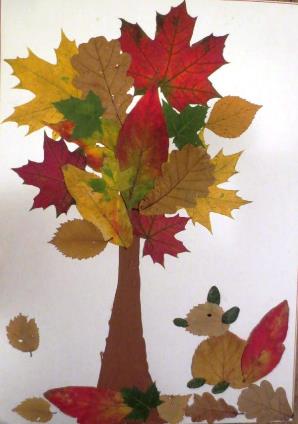 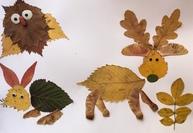 Сделай поделку, сфотографируй и отправь фото на мой телефон.
Ешьте ягоды, не болейте!
Спасибо за внимание!Ос ёмас улум, няврамыт! До свидания, дети! А также их родители!
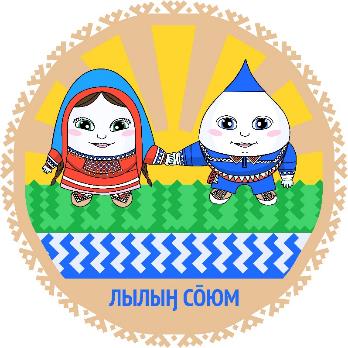 Источник: https://multi-mama.ru/zagadki-pro-osen/

туман картинки для детей: изображения в Яндекс.Картинках 
перемены осенью в лесу картинка со зверятами и птицами:  Яндекс.Картинках (yandex.ru)